Tin 4 - Tuần 12
Tìm kiếm và thay thế văn bản - Làm việc với bảng(SGK trang 53, 62)
1. Tìm kiếm và thay thế văn bản
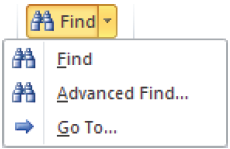 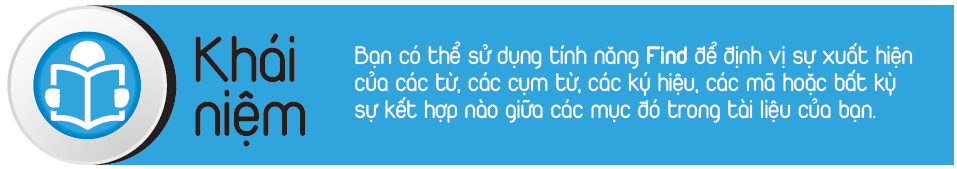 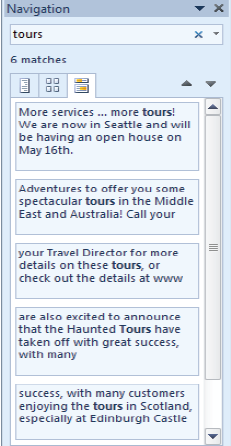 Để kích hoạt tính năng Find, bạn sử dụng một trong những phương pháp sau:
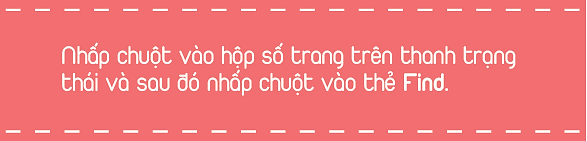 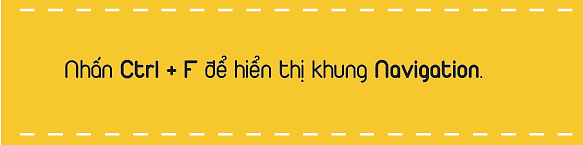 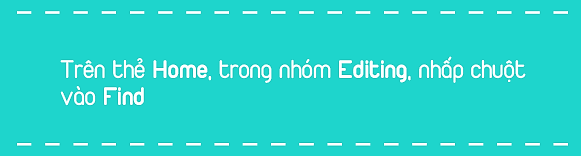 1. Tìm kiếm và thay thế văn bản
Để kích hoạt tính năng Replace, bạn sử dụng một trong các phương pháp sau: 
Trên thẻ Home, trong nhóm Editing, chọn Replace; hoặc 
Nhấn Ctrl + H; hoặc 
Nếu hộp thoại Find and Replace được mở, nhấp chuột chọn thẻ Replace.
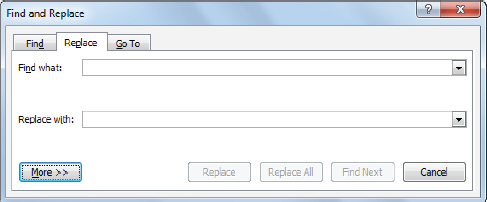 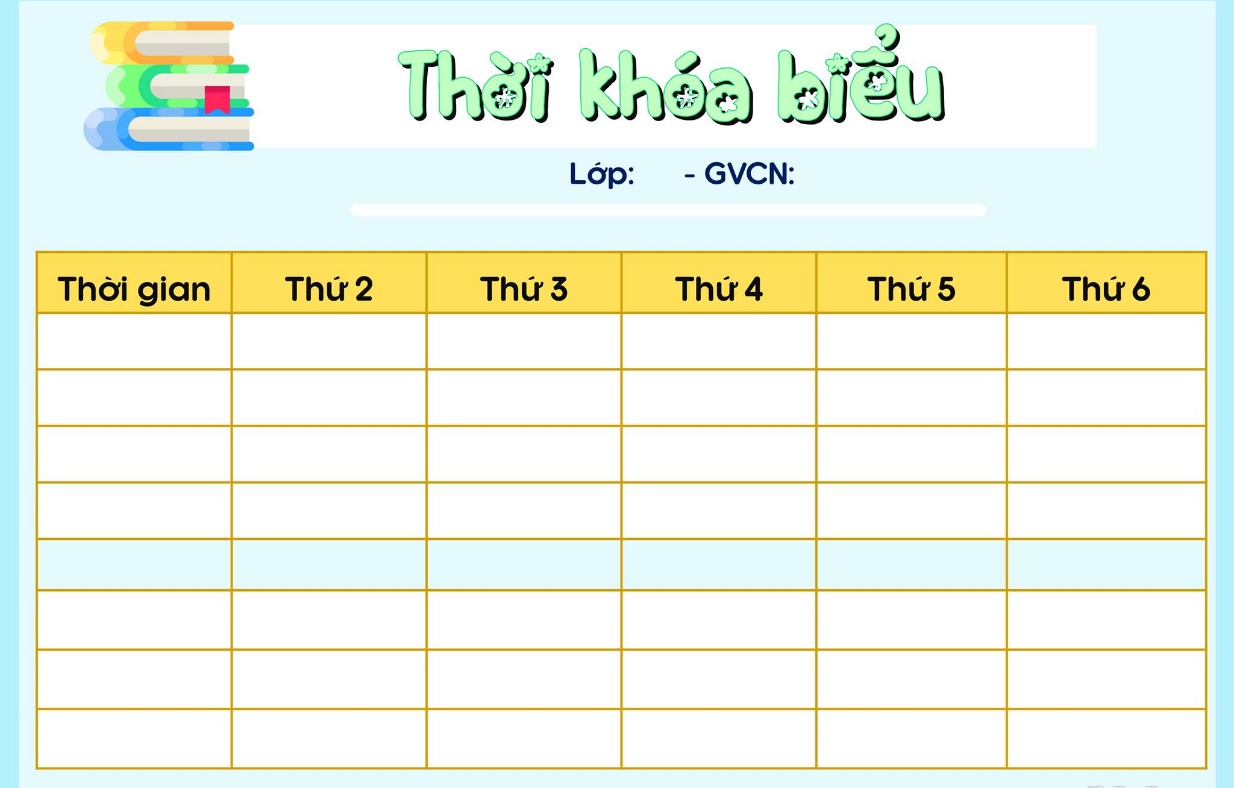 2. Làm việc với bảng
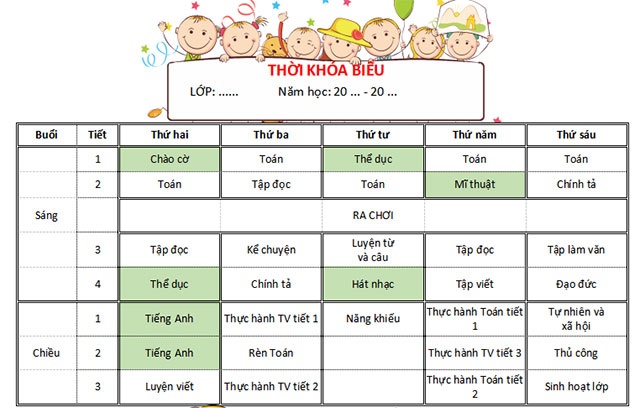 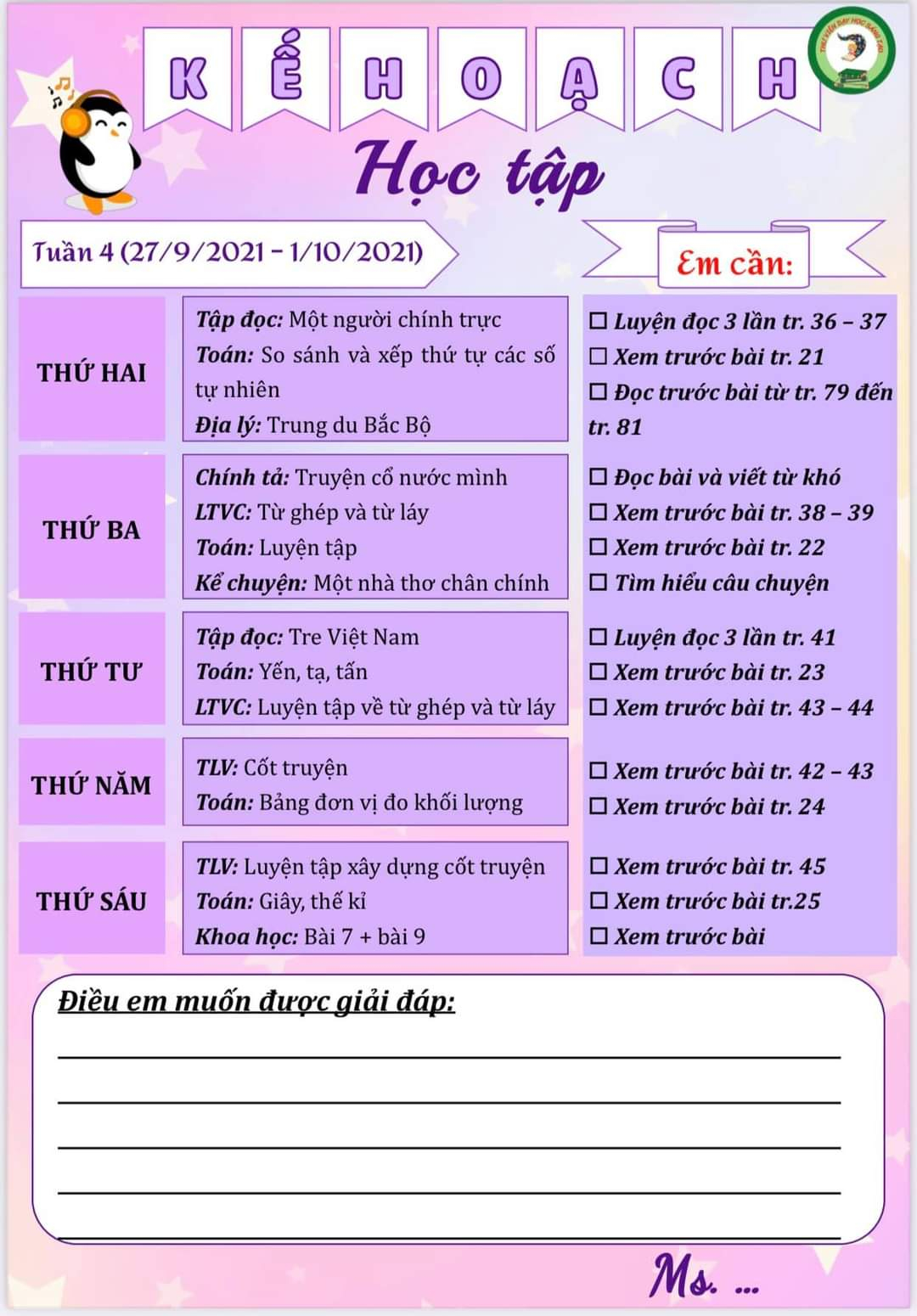 Cột
Sử dụng bảng
Dòng
Ô
1
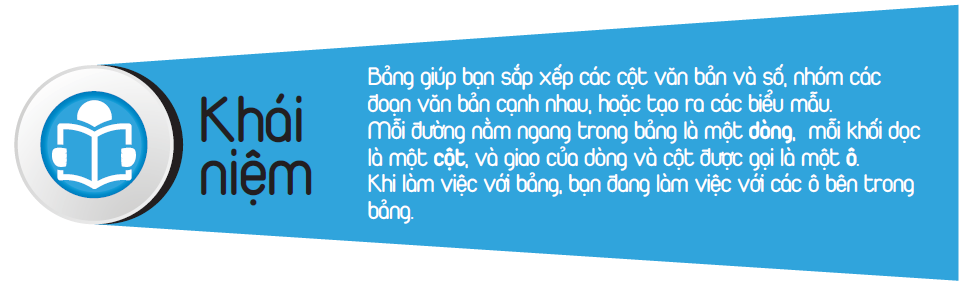 Thứ 
hai
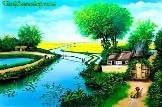 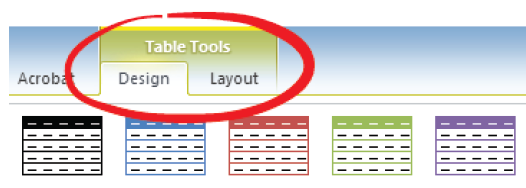 Bạn có thể nhập văn bản, số hoặc các hình đồ họa vào trong một ô. Văn bản có độ dài hơn chiều rộng của ô sẽ tự động được bao xuống dòng tiếp theo trong ô đó.
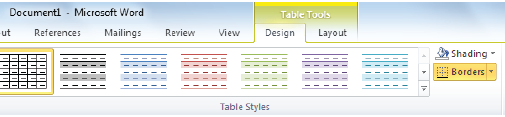 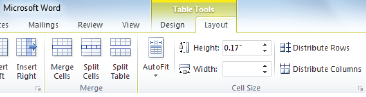 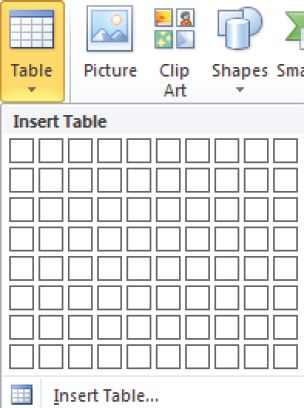 A. Chèn bảng
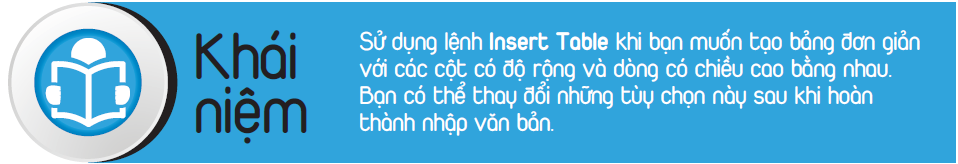 Để chèn bảng, sử dụng một trong những phương pháp sau: 
• Trên thẻ Insert, trong nhóm Tables, chọn Table. 
Theo cách này, bạn tạo được bảng có tối đa 10 cột và 8 dòng. 
• Nếu bạn muốn chèn một bảng có kích thước lớn hơn 10 cột × 8 dòng, bạn sử dụng tính năng Insert Table.
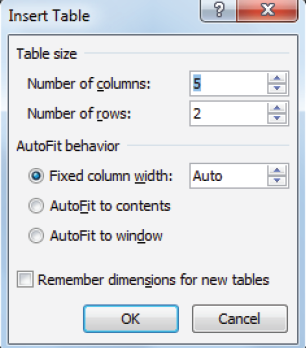 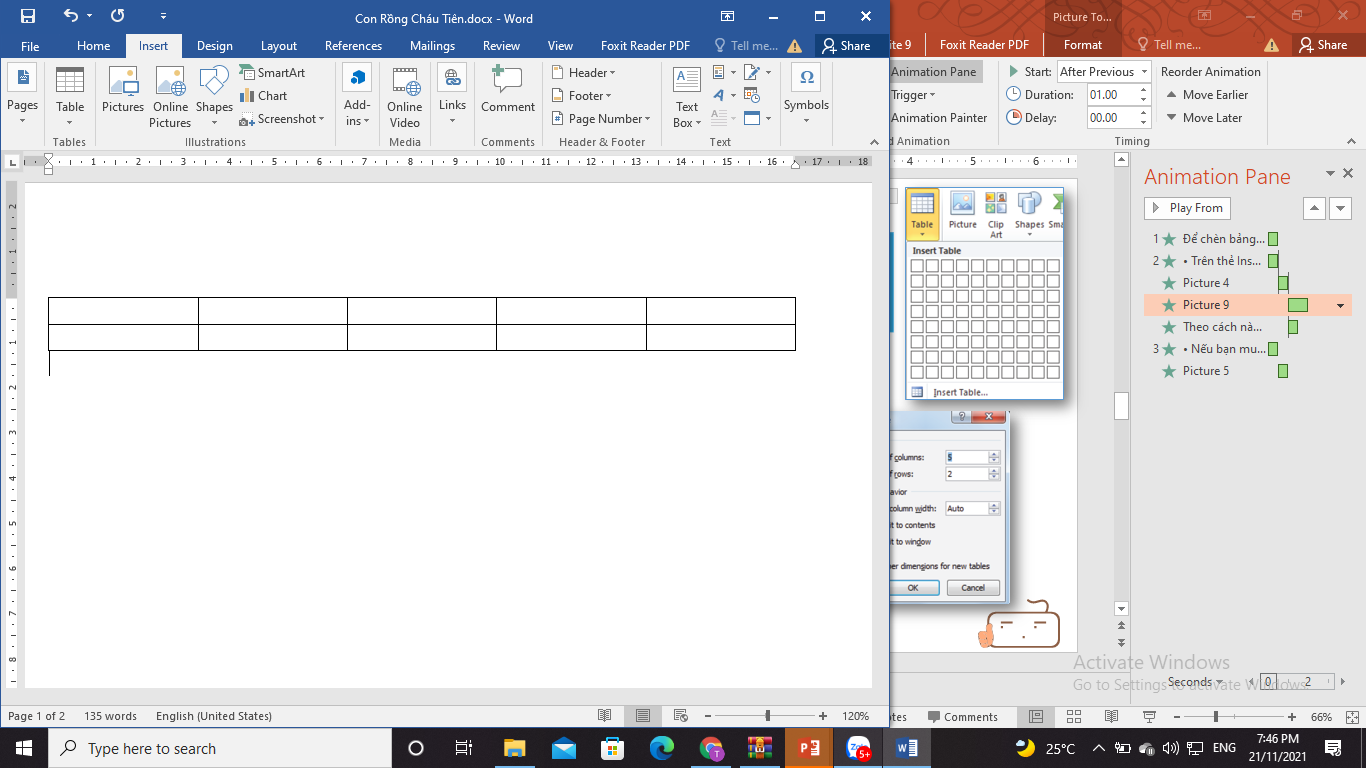 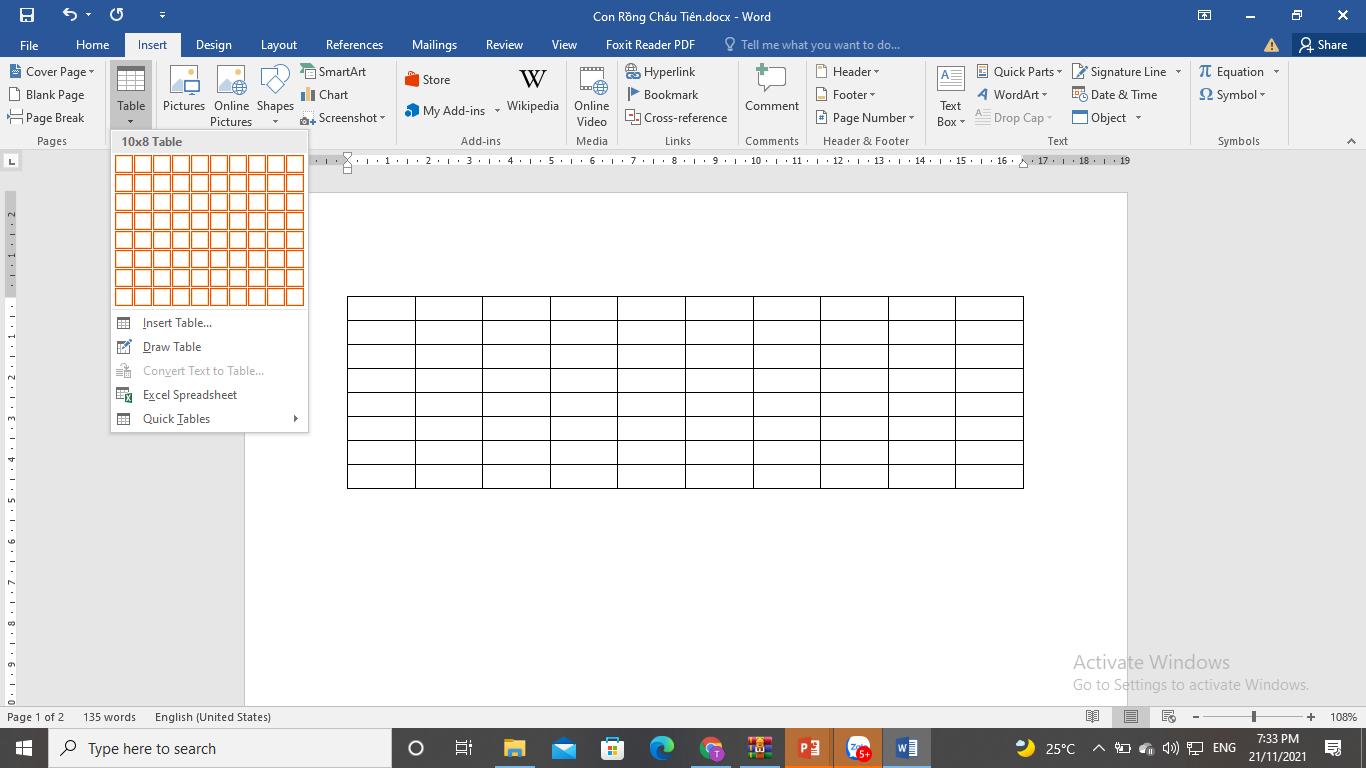 EM CẦN GHI NHỚ
Tìm kiếm và thay thế văn bản: 
Tìm kiếm: Home  Find hoặc CTRL + F
Thay thế: Home  Replace hoặc CTRL + H
Làm việc với bảng:
Chèn bảng: Insert  Table hoặc Insert  Insert Table…
DẶN DÒ
Thực hành lại các thao tác đã học
Đọc phần còn lại của nội dung Làm việc với bảng (SGK tr.66-68)